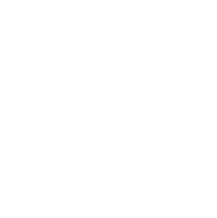 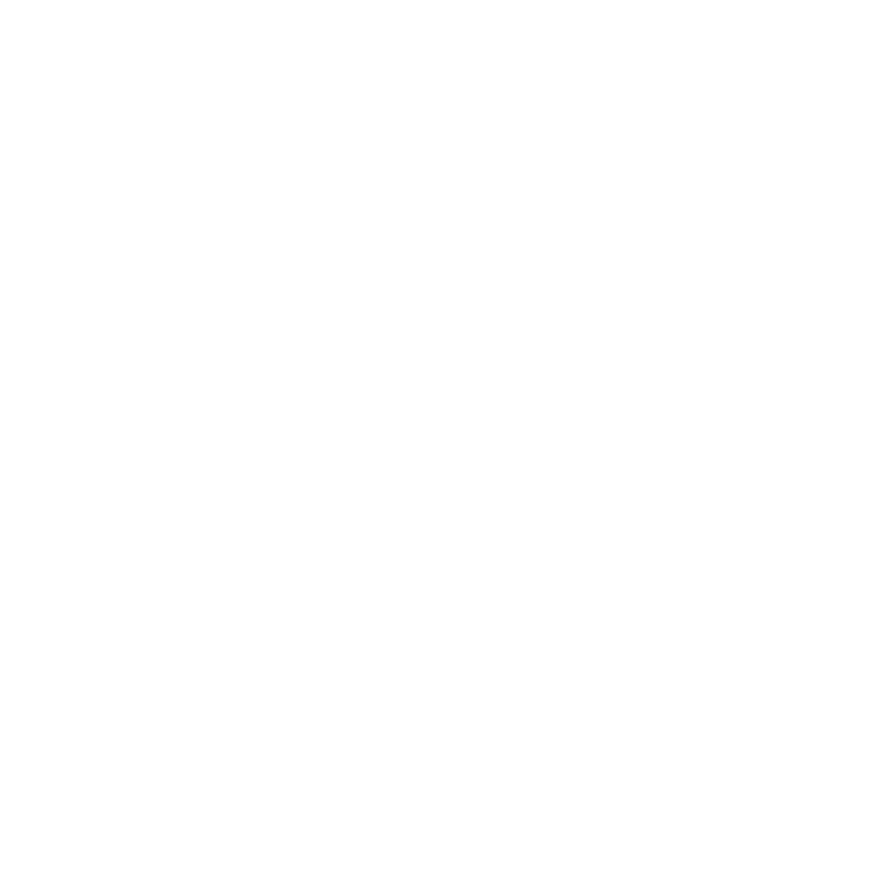 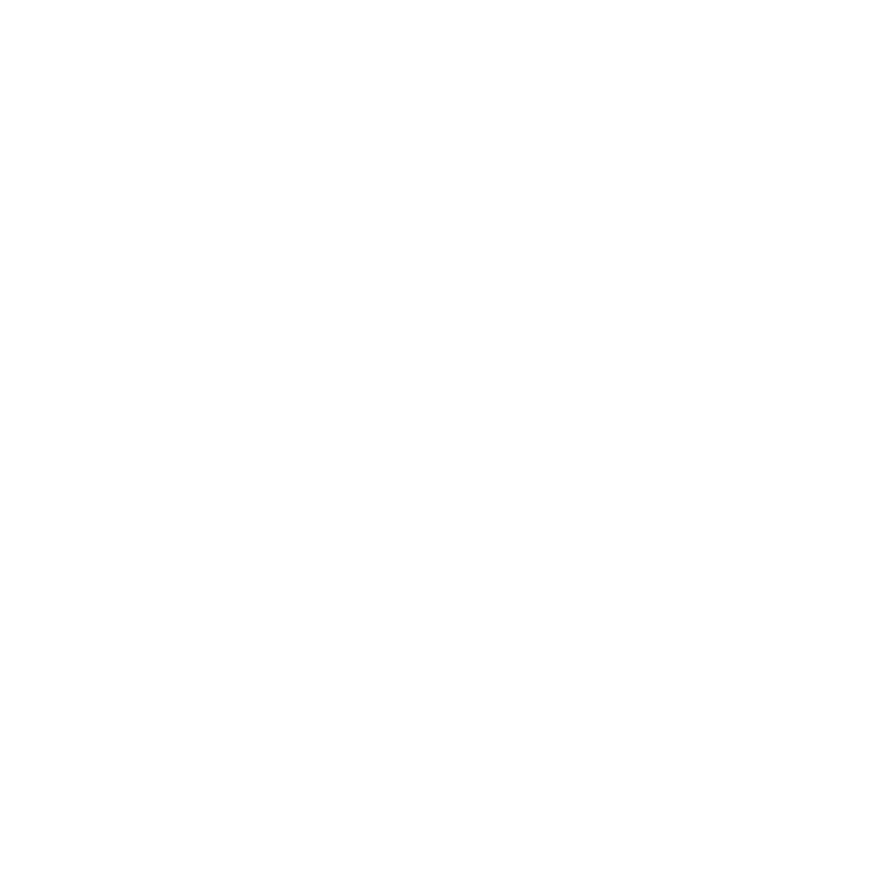 Curriculum for Wales Scheme of Learning:Science and Technology
9
Rates of Reaction
Department Vision
Overall Learning Journey 7-11 Overtime
Statements of What Matters
Being curious and searching for answers is essential to understanding and predicting phenomena.
Matter and the way it behaves defines our universe and shapes our lives.
Curiosity about science and technology leads us to ask questions about the world around us. By being encouraged to use logic, evidence and creativity, learners will be supported to inquire into and apply scientific knowledge to further understanding of how our world works. Developing and testing models will also help them make sense of its complexity. With evidence derived from observations, new theories can be developed, and existing ideas may be refined or challenged.
Learners need to be able to evaluate scientific claims to help make informed decisions that affect our environment and well-being, including regarding the climate and nature emergency. The choices we make depend on many factors, including moral viewpoints and personal beliefs. However, rigorous and robust evidence-based research provides a solid foundation on which to base decisions. As ethically informed citizens, learners will need to consider the impact of our actions and of scientific and technological developments, locally and elsewhere in Wales, as well as in the wider world, asking ‘Just because we can, does that mean we should?’
The universe and all living things are made up of matter. The behaviour of matter determines the properties of materials and allows us to use natural resources, as well as to create new substances. Understanding the nature of matter can help learners to appreciate the impact that chemistry has on the world around them, as well as how it contributes to advances in science and technology. Chemical reactions happen continuously in our environment as well as in living things. Learning how to control and apply these reactions has benefits to individuals and industry.
Four Purposes
Integral Skills
Ambitious, capable learners who:
Set themselves high standards and seek and enjoy challenge. Are building up a body of knowledge and have the skills to connect and apply that knowledge in different contexts. Are questioning and can explain the ideas and concepts they are learning about.

Enterprising, Creative Contributors who:
Connect and apply their knowledge and skills to write meaningful conclusions. Can carry out group work effectively and work as a team member during practical work.
Personal effectiveness
During practical activities, they should be able to evaluate their learning and mistakes, identifying areas for development. 
Planning and organising
When carrying out practical investigations, they should be able to manage time, people and resources safely and responsibly. They should be able to check for accuracy when taking measurements. 
Critical thinking and problem-solving
Learners should be supported to ask meaningful questions, and to evaluate information and evidence.
Cross Curricular Skills
Pedagogical Principles
Encourage learners to take responsibility for their own learning
Encourage collaboration
Sustained pupil effort to reach high but achievable targets
Employing a broad repertoire of teaching approaches
Build on previous knowledge and experience to engage interest
Focus on the 4 Purposes
Use assessment for learning to accelerate progress
Make connections within and across AOLEs
Reinforce cross-curricular responsibilities, literacy, numeracy, digital competency
Literacy - I can use varied, appropriate and precise vocabulary including area of learning and experience/discipline-specific words for different purposes. 

Numeracy - I can draw conclusions from data and recognise that some conclusions may be misleading or uncertain.
Principles of Progression
Increasing effectiveness as a learner
Increasing breadth and depth of knowledge
Deepening understanding of the ideas and disciplines within Areas
Learners will be encouraged to use a ‘trial and improve’ approach with regards to the best method for gas collection. 
 Through this learners develop their application of skills, as well as resilience as they understand the benefit of failure as way of exploring possible alterative methods.  
Over time there is an increased independence in learning, including interdependence in peer group learning as they learns to carry out practical investigations independently.
Learners will make progress within their knowledge and understanding as they develop more complex scientific knowledge and understanding in relation to particle theory. 
Their knowledge will move through exploration from a personal understanding of the theory regarding rates of reaction, to an abstract view that enables them to conceptualise their understanding, e.g. Chemical reactions in industry.
Learners will develop their scientific knowledge and understanding into the factors that affect the rate of a chemical reaction by carrying out investigative work e.g. investigating the effect of temperature on the rate of a chemical reaction, investigating the effect of surface area on the rate of a chemical reaction.
Refinement and growing sophistication in the use and application of skills
Making connections and transferring learning into new contexts
Additional notes & Misconceptions
Learners will develop their practical investigative enquiry skills during this module. They will learn how to follow standard procedures to collect accurate and reliable results.
Learners will be able to link their scientific knowledge and understanding of the factors that affect the rate of a chemical reaction to use of chemical reactions within industry to produce chemicals on an industrial scale.
Progression Steps to inform teaching
Progression step 2
Progression step 3
Progression step 4
I can ask questions and use my experience to suggest simple methods of inquiry.
I can recognise patterns from my observations and investigations and can communicate my findings.
I can use my knowledge and understanding to predict effects as part of my scientific exploration.
I can identify questions that can be investigated scientifically and suggest suitable methods of inquiry.
I can suggest conclusions as a result of carrying out my inquiries.
I can evaluate methods to suggest improvements.
I can use my findings to draw valid conclusions.
I can evaluate and identify ways of improving the reliability of data, taking anomalies into account.
I can use a range of models to explain and make predictions.

I can select relevant scientific knowledge from a range of evidence sources to evaluate claims presented as scientific facts.
I can review my own opinions based on new scientific evidence
Progression Steps to inform teaching
Progression step 2
Progression step 3
Progression step 4
I can recognise patterns from my observations and investigations and can communicate my findings.
I can use my knowledge and understanding to predict effects as part of my scientific exploration.
I can observe and describe ways in which materials change when they are mixed together.
I can recognise that changes in materials affect their properties and uses under different conditions.
I can describe and explain the properties of different types of matter and relate these to how they are used.
I can describe different types of chemical reactions, explain their uses and identify any effects of the products formed.
I can use my knowledge of chemical reactions to explain what happens when conditions are changed.
Prerequisite knowledge
How will skills be taught in this topic?
Learners will build upon their knowledge and understanding of chemical reactions from their work in year 7 as well as atoms, elements and compounds in year 8 and materials from year 9.
To be able to use and apply scientific knowledge correctly to different contexts.

To be able to correctly analyse and interpret data 

To produce accurately and precisely written scientific reports using tier 3 vocabulary 

To be able to correctly display scientific data in the most appropriate format.
Making connections & Authentic Contexts
Particle movement in Chemistry
Link to real life situations where particle movement takes place.
Key concepts & learning intentions
Chemical reactions.
Factors that affect the rate of a chemical reactions.
Measuring the rate of reactions.
Testing for gases (Hydrogen, carbon dioxide, oxygen).
Key vocabulary
Rates of reaction, reactants, products, particles, collide, collisions, successful collisions, energy, temperature, surface area, concentration, catalyst.